Is there a difference in outcomes between hemiarthroplasty and total hip arthroplasty for patients with displaced femoral neck fractures?



Seper Ekhtiari MD MSc FRCSC
Assistant Professor
McMaster University
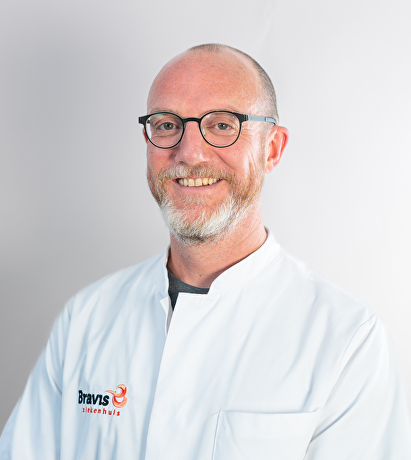 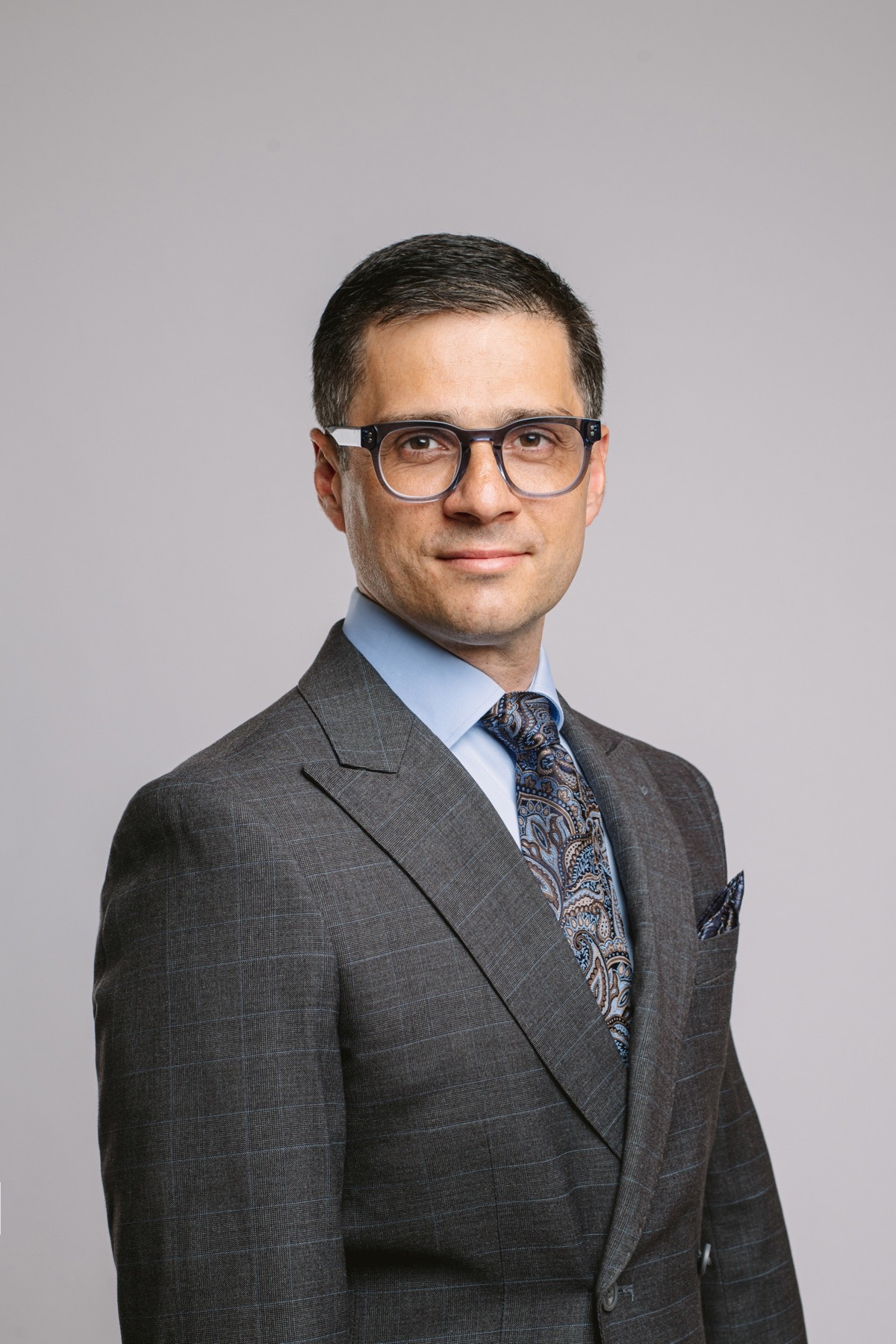 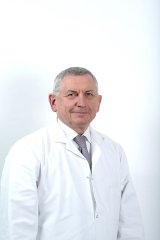 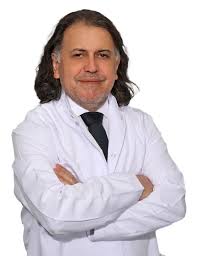 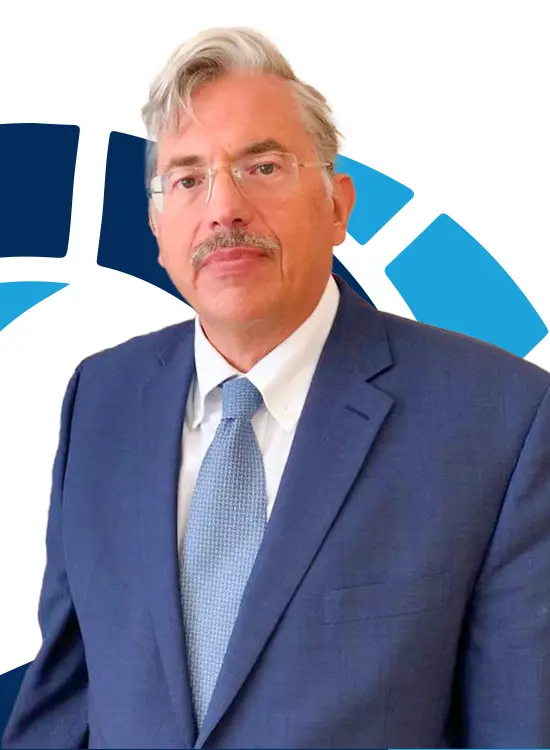 Pēteris Studers
Mazhar Tokgözoglu
Emre Togrul
Geert Meermans
Darko Talevski
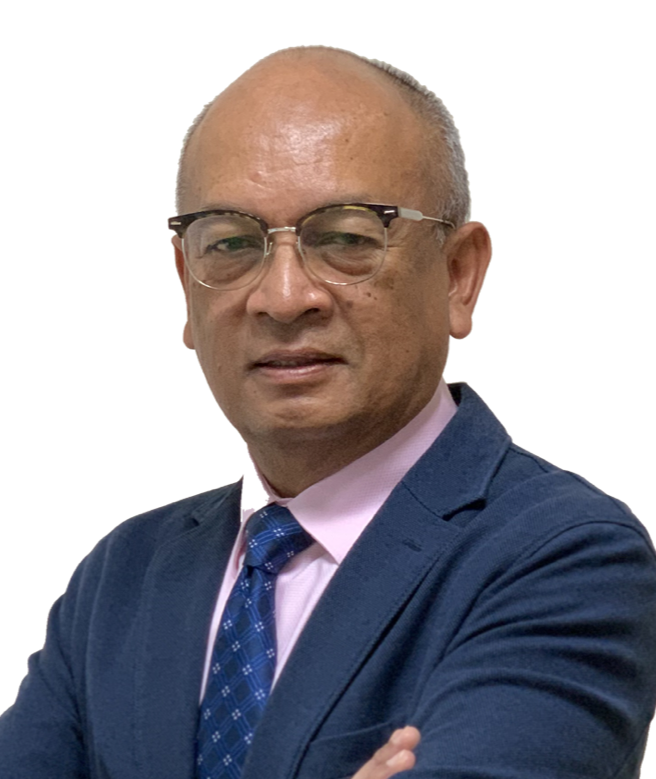 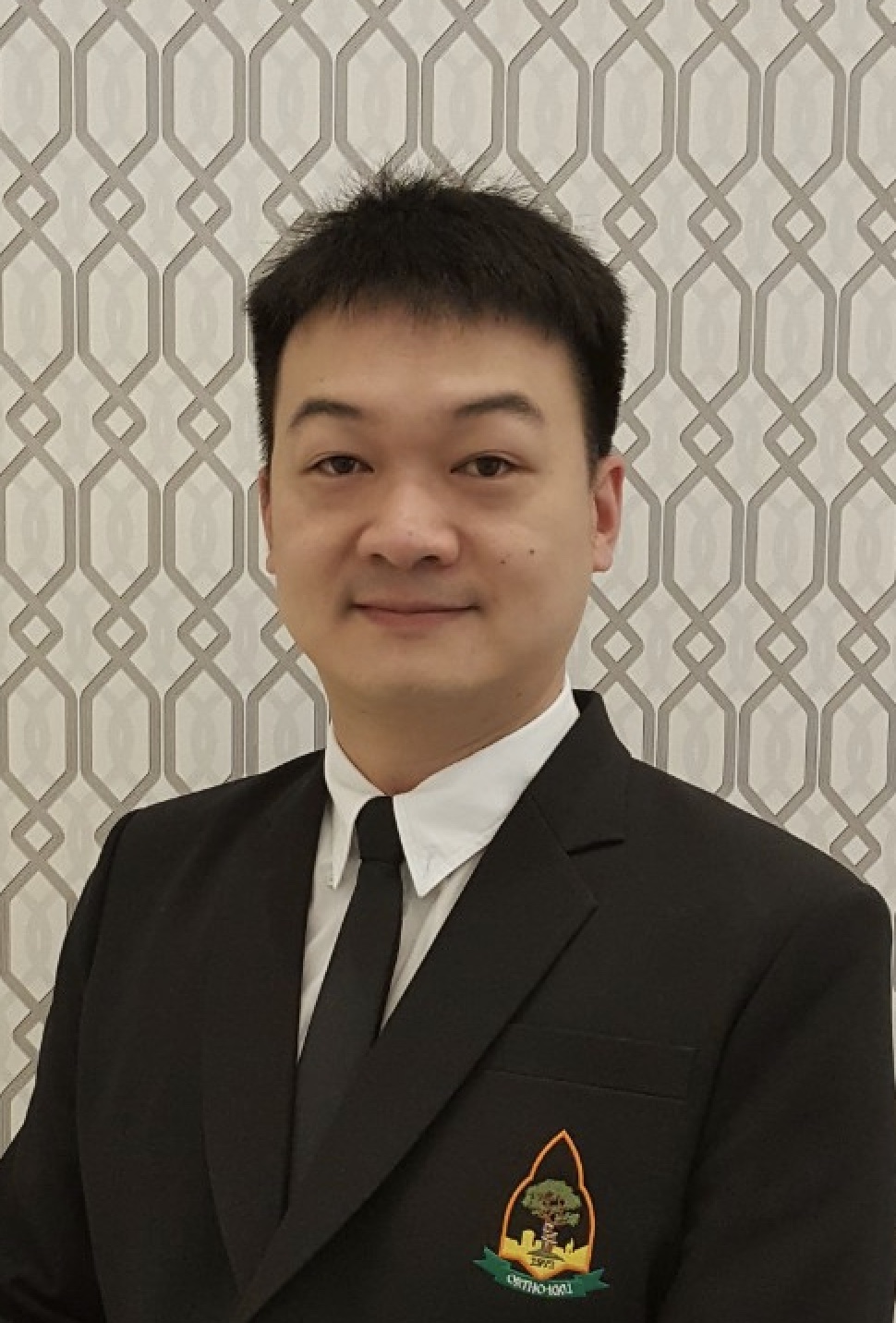 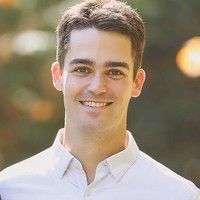 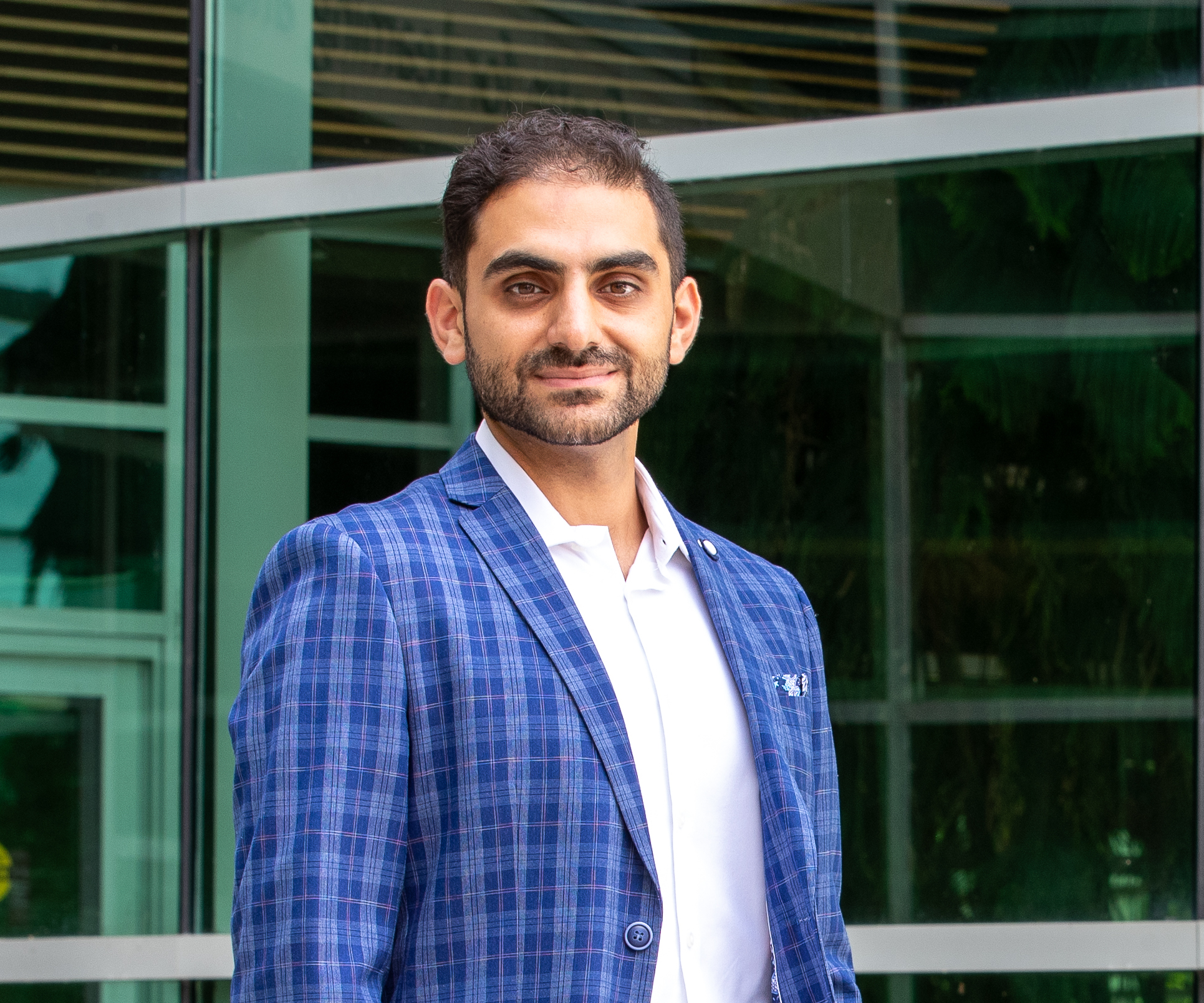 G Ruslan Nazaruddin Simanjuntak
Kamolsak Sukhonthamarn
Mark Phillips
Seper Ekhtiari
Why is this topic Important
1
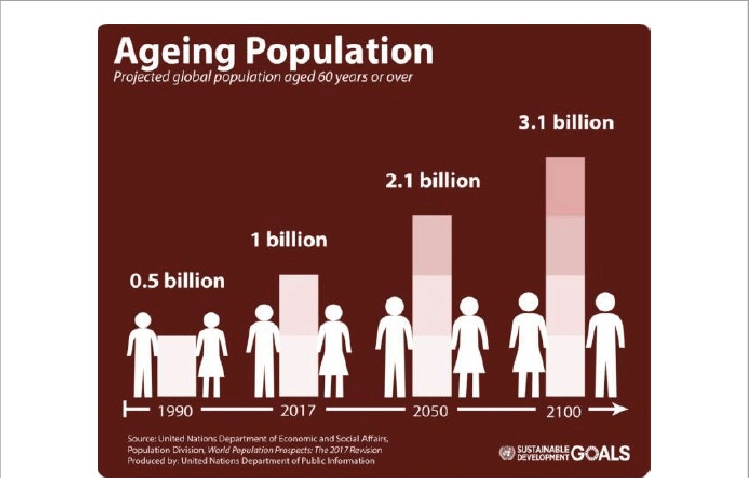 Hip Fracture Statistics (2019) 2:
Annual global incidence: 14.2 million
Global prevalence: 23.6 million 
12-month healthcare cost for a hip fracture: 
43,669 USD
1United Nations
2GBD 2019 Fracture Collaborators
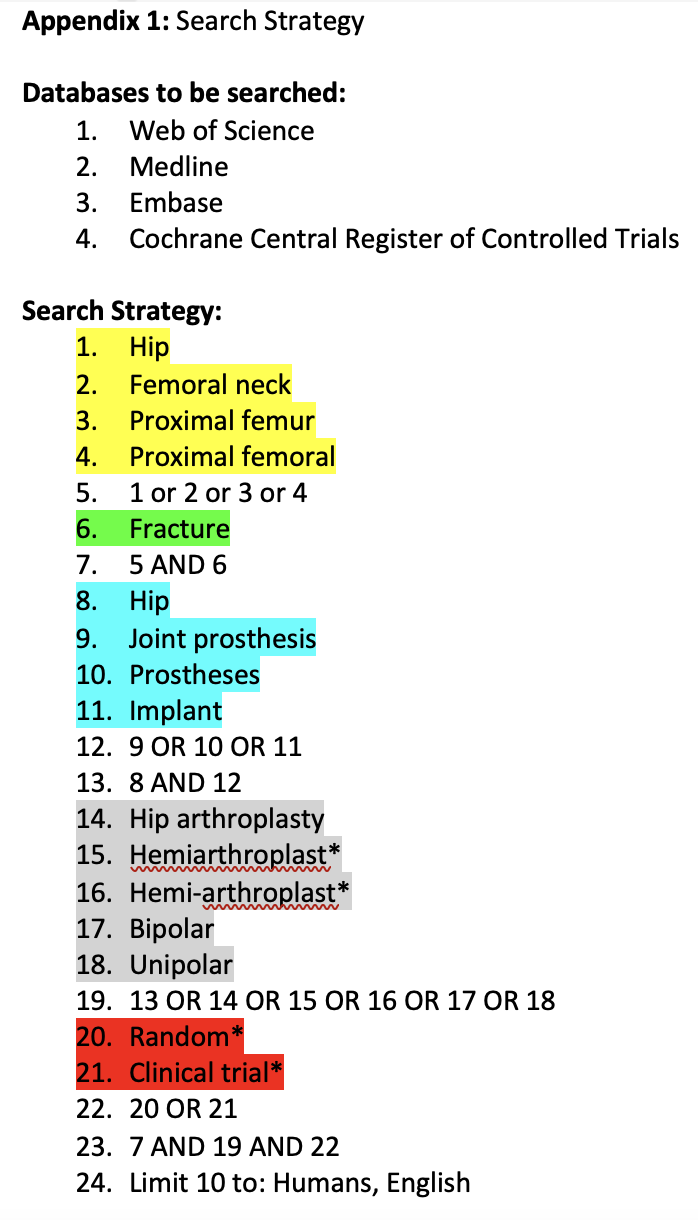 Literature Review/Process
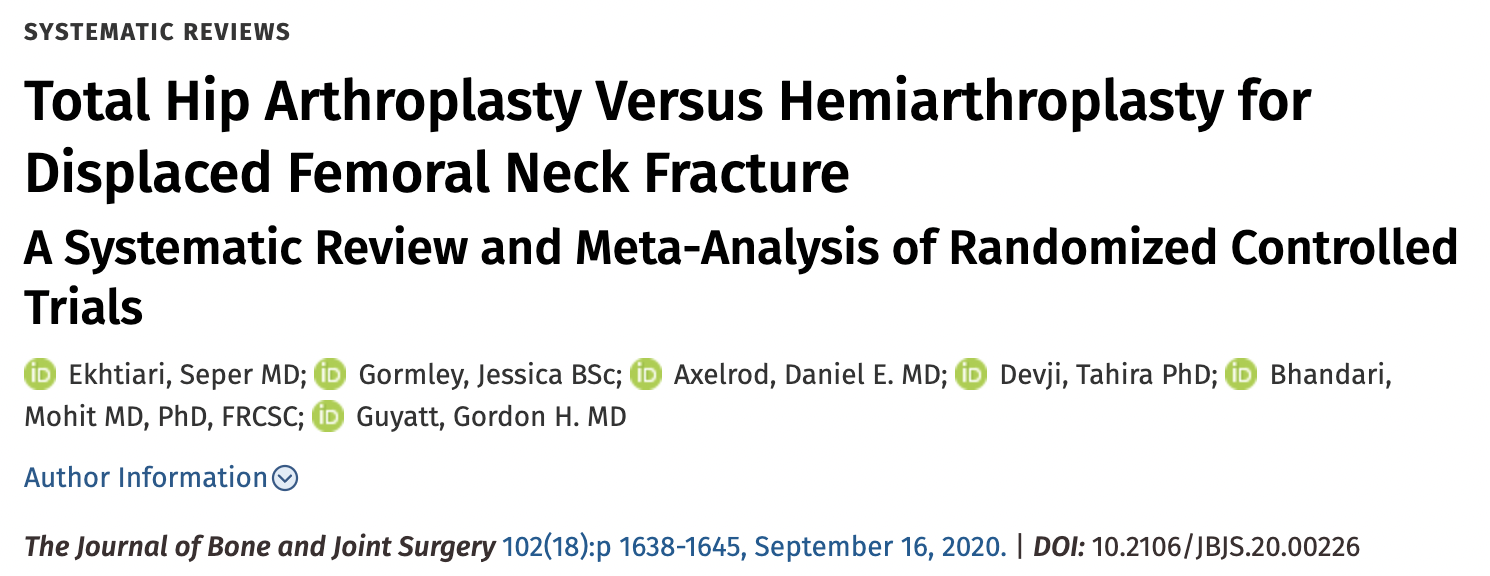 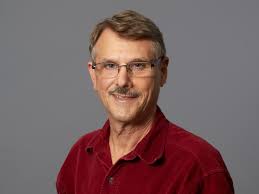 2019
2024
N = 1,583
Duplicates removed: 573
N = 1,656
Duplicates removed: 515
IDENTIFICATION
N = 1,141
N = 1,010
SCREENING
N = 29
N = 27
ELIGIBLITY
*1 update
* 3 secondary analyses
INCLUDED
N = 16
N = 8
[Speaker Notes: In total we had 20 unique RCTs and 3 secondary analyses]
THA PATIENTS, COMPARED TO HA PATIENTS HAD:

Significantly better function
4.6 points on HHS
95%CI: 1.7-7.5
MCID: 8 points
Significantly better HRQoL
0.05 on EQ-5D
95%CI: 0.02-0.08
MCID: 0.145
THA PATIENTS, COMPARED TO HA PATIENTS HAD:

Significantly longer operative time
MD: 29.7 mins 
(95%CI: 18.0-41.5)
Significantly higher estimated blood loss
MD: 133 mL 
(95%CI: 96-170mL)
AT UP TO 5 YEARS POST-OP, NO SIGNIFICANT DIFFERENCE BETWEEN THA AND HA IN RATES OF:

Revision surgery 
Dislocation 
Mortality Periprosthetic fracture
Question:
Is there a difference in outcomes between hemiarthroplasty and total hip arthroplasty for patients with displaced femoral neck fractures?
Rationale:
Meta-analysis of 20 unique RCTs and 3 secondary analyses of RCTs
There is some signal for small benefits in function and HRQoL that are likely not clinically meaningful
Total hip arthroplasty is associated with significantly longer operative times (~30mins) and blood loss (<150mL)
No significant difference in revision, complication, or mortality rates
Question
Is there a difference in outcomes between hemiarthroplasty and total hip arthroplasty for patients with displaced femoral neck fractures?

Response:
Based on randomized controlled trials (RCT), at up to 5 years follow up, there appears to be no important difference between hemiarthroplasty (HA) and total hip arthroplasty (THA) performed for patients with displaced femoral neck fracture.  The use of THA is associated with better health-related quality of life (HRQoL) and function. Estimated blood loss and operative time are both significantly lower in hemiarthroplasty compared to THA.